High Quality Assessmentsin Performance Evaluation and Professional Growth (PEPG) Systems
Outcomes
Prepare to identify appropriate and available assessments for use in the Student Learning Objective (SLO) process
Understand the broad context for using student learning and growth as a measure of effectiveness
Understand where assessments fit in the context of the SLO
Understand the meaning of student 'growth' in a PEPG system
Understand the basic elements of a growth measure in a PEPG system
Review the guidelines for appropriate content standards
Review the requirements and guidelines for selection of assessments
2
General Requirements and Concepts
3
Required Measures of Educator Effectiveness
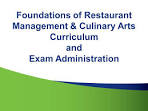 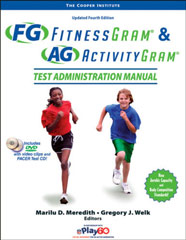 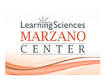 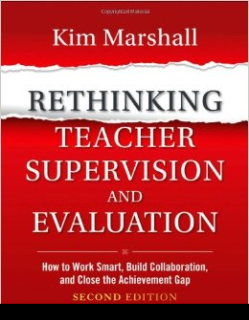 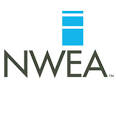 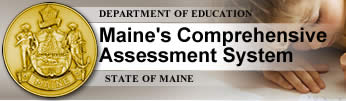 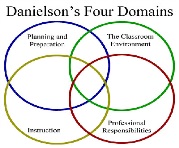 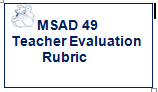 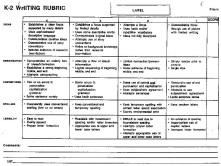 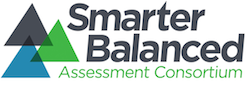 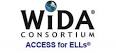 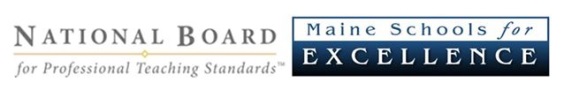 A district may choose to include other measures of effectiveness , such as professional growth or surveys.
Multiple Measures
4
The Context of the SLO
5
The SLO Process
The SLO is a locally designed document framework that always includes

Demographic information on students and teacher(s) of record
Identification of content standards (knowledge and skills) that will be addressed
Identification of students' needs or readiness to meet the standards, based on available data
Selection of an appropriate pre- and post-assessments
Baseline performance on the pre-assessment
Post-assessment results (amount of growth achieved)
6
Defining 'Student Learning and Growth'
As a factor in the summative effectiveness rating of a teacher or principal, 'Student Learning and Growth' is based on data that measures a change in an *instructional cohort's content knowledge and skills between two points of time during which the educator has influence.


*The student or group of students whose 
academic growth will be attributed to a 
teacher or principal.
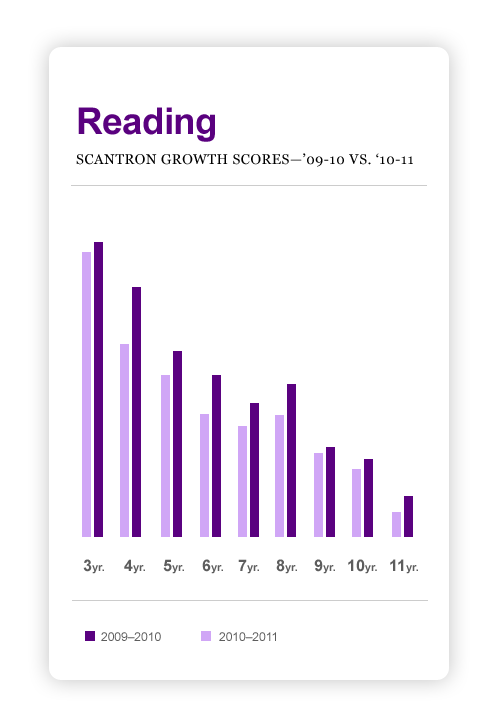 7
Growth Measure: The Basics
*May be applied outside TOR under certain conditions
HOME
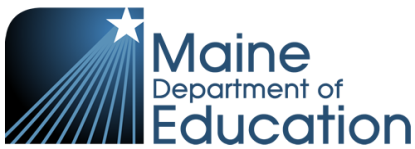 8
Selecting Assessments
9
Table 1— Guidance on Content Standards
10
Table 2.1— Guidance on Assessments
11
Table 2.2— Guidance on Assessments: Acceptable Measures
12
Table 2.3— Guidance on Assessments: Confidence and Commonality
13
Confidence and Commonality
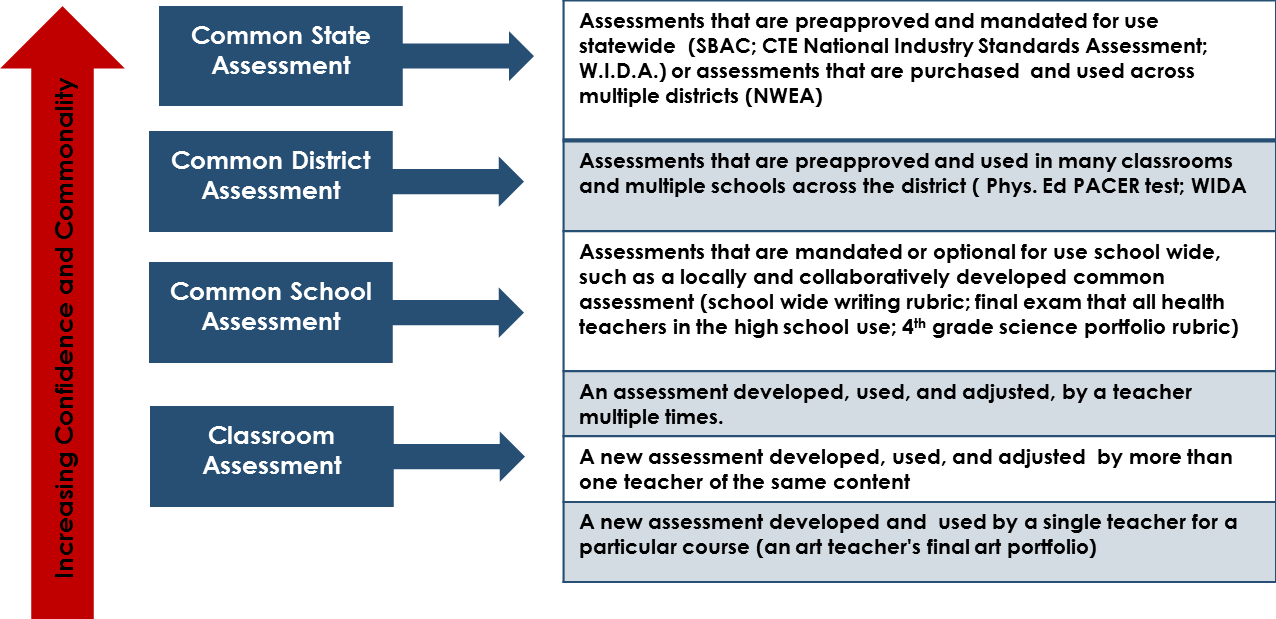 This scale should not be interpreted as making the claim that large-scale, commercial assessments are better than or more appropriate than school- or district-developed assessments. Rather confidence that the assessment meets the criteria in Table 2 is the first consideration, with common usage the second.
14
Today's Next Steps:
In groups of like teachers and contexts (or as directed by your administrators),

Identify all assessments currently in use or available
Determine if the assessment is able to measure growth according to the guidelines
Does the assessment lend itself readily to a pre-assessment?
Could a pre-assessment be developed based on the available assessment? 
Identify the range of content standards the assessments measure
15
Further Guidance
Use the Confidence and Commonality Framework to work from the top down as you identify assessments.
Consider multi-faceted assessments to measure substantive content: An essay rubric + constructed response rubric + multiple choice
Consider standards-specific rubrics as opposed to task-specific rubrics that can be used with different tasks
Consider classroom, teacher-developed assessments that could be collaboratively revised and adopted
Find that Local Assessment System folder!
Use the Assessment Checklist on the following slide
16
Preliminary Assessment Checklist
17
Resources
Your own file cabinets

Empower curriculum and resources

Maine Learning Results: http://www.maine.gov/doe/proficiency/standards/maine-learning-results.html

Extensive List of assessments with profiles compiled by Massachusetts (Many can measure growth)
http://www.doe.mass.edu/edeval/ddm/example/ddmlist.aspx
Locally Developed CTE Assessments (Oregon) http://www.ode.state.or.us/search/page/?=3237
18